QI: What is RCEM Saying
Adrian Boyle
Chair of the Quality Emergency Care Committee
@dradrianboyle
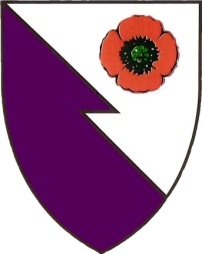 Successes
RCEM Audit Program voted the second most effective clinical audit in the UK

Near 100% sign up from EDs in England 

Recognised by CQC and Patient Groups as a good quality indicator

Audit data performance is open access
Audit doesn’t work(mostly)
Fractured Neck of Femur Patients Receiving Analgesia within One Hour
%
Why Audit Fails?
Tick box exercise
Performed by temporary staff 
Lack of feedback loops
Career advancement rather than care advancement
Lack of collective responsibility
Strangled with red tape
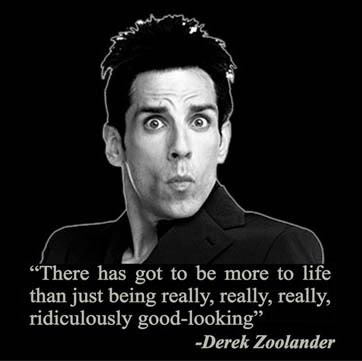 Clinical Governance
Evidence Based Medicine
Clinical Audit
Patient Safety
Resilience
Competency
good at QI
What is different about QI?
Quality Assurance
Quality Improvement
Standards compliance
Inspection
Defensive 
‘Bad Apples’
Medical Provider
Individual responsibility
Continuous improvement
Prevention
Proactive
Systems, processes
Patient care
Collective responsibility
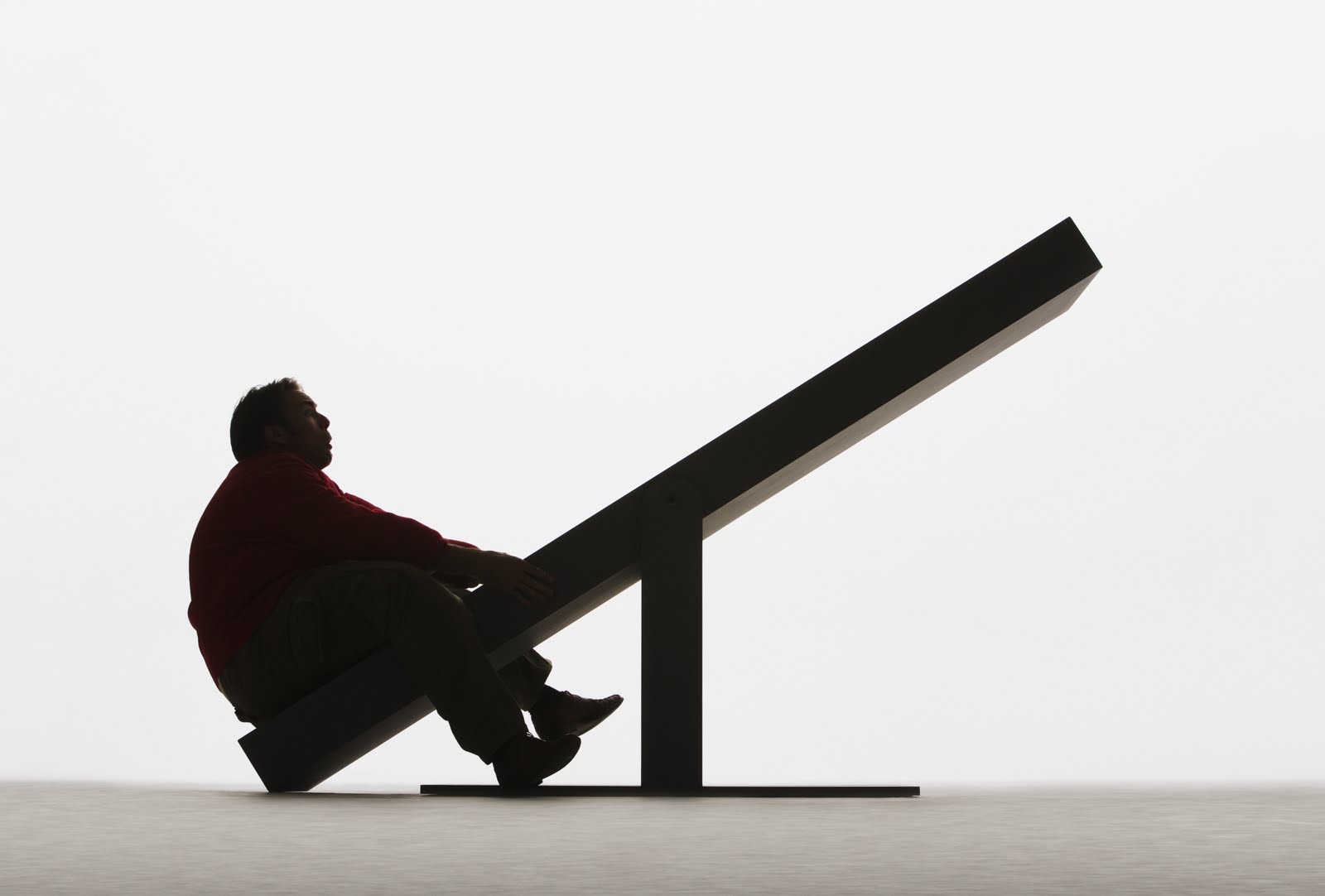 Quality Assurance
Quality Improvement
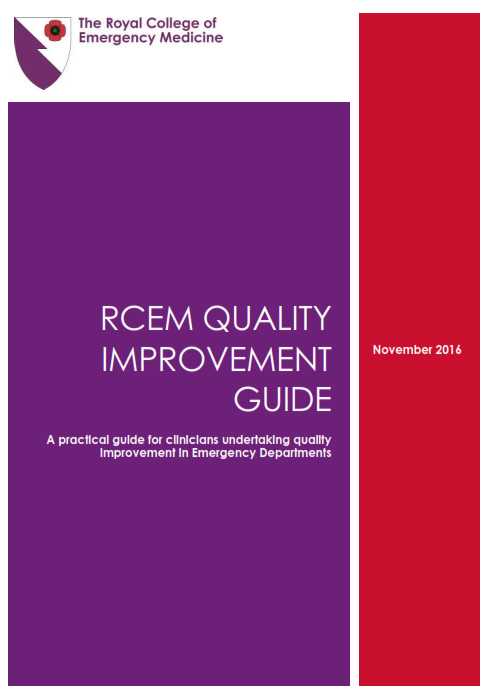 Over-arching document across RCEM committees

Aimed at both Members and Fellows
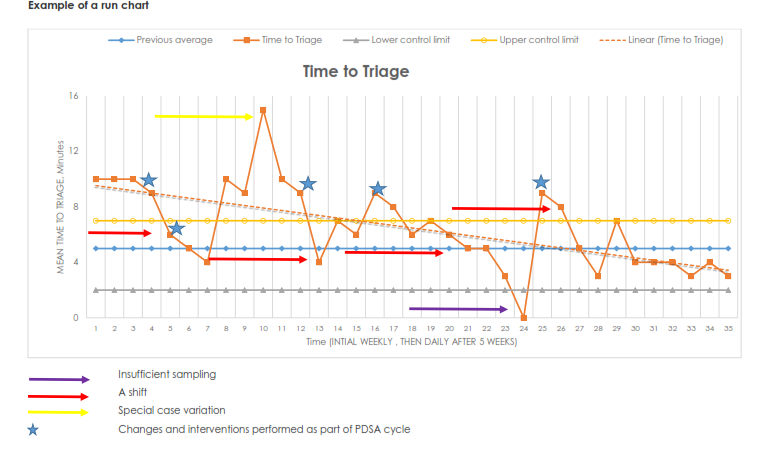 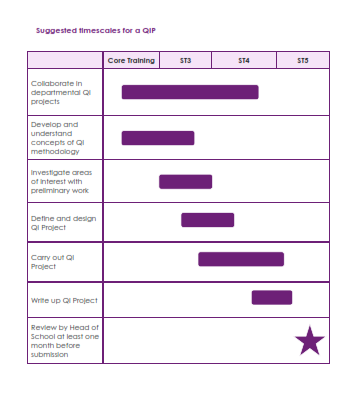 Effective QI from RCEM Audits
Do less, but do it better
Choose a single standard that needs improving
Important? Fundamental? Fixable?
Talk to people (also known as ‘stakeholders’)
Measure
Intervene
Rapid cycle
Why QI could fail?
Tick box exercise
Performed by temporary staff 
Lack of feedback loops
Career advancement rather than care advancement
Lack of collective responsibility
Strangled with red tape
QI could also fail because..
Projectitis
	QI co-ordinator
Magic Bullets
	Checklists
Lack of learning
	-/+ve
Effective QI
General Principles
Think like a sector



Share failings and successes

Be realistic: no magic bullets

Continued commitment

Prof M. Dixon-Woods 2016
Effective QI
General Principles
What this means for us
Use RCEM / National standards

Publish and sharefhsW2 H3ESW2H 

Focus on a few key areas

Consultant and whole team ownership
Think like a sector


Share failings and successes

Be realistic: no magic bullets


Continued commitment

Prof M. Dixon-Woods 2016
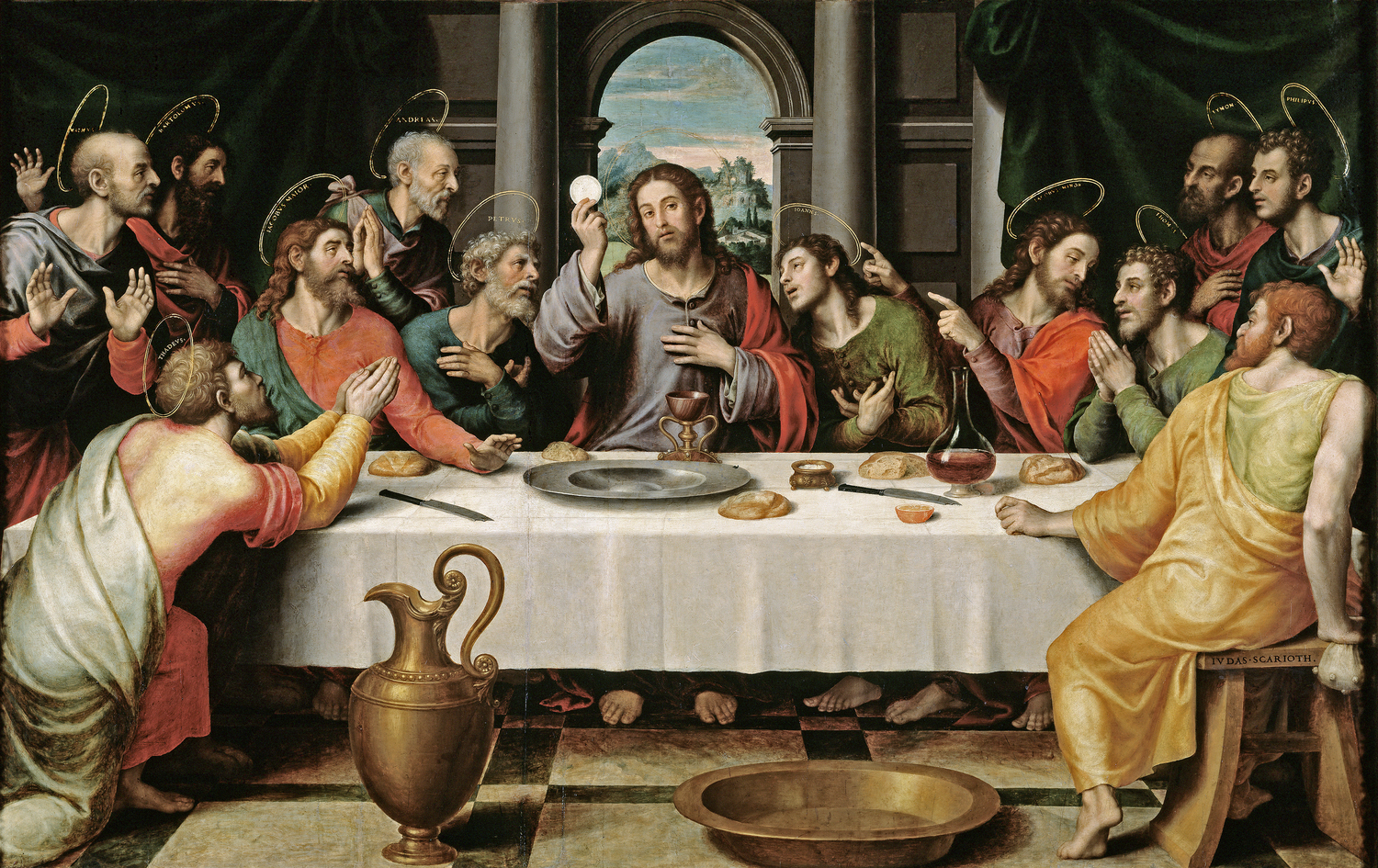 Close
QI is here
Not a fashion
Not a priesthood